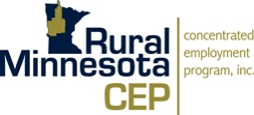 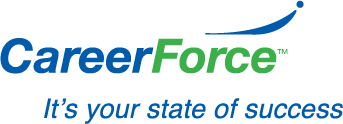 Mobile services
Providing employment & Training services
Rural Minnesota CEP Programs
WIOA Adult
WIOA Dislocated Worker Program
State Dislocated Worker Program
Ticket to Work
Senior American
Minnesota Family Investment Program (MFIP)
Family Stabilization Services (FSS)
Divisionary Work Program (DWP)
WIOA In School Youth
WIOA Out of School Youth
Minnesota Youth Program
Youth at Work
TANF Innovations
HECAP
MFIP Programs
Adult Programs
Youth Programs
Clients served
Serving MFIP/FSS/DWP Clients in Cass, Clearwater, Hubbard, and Lake of the Wood Counties. 
Also serving Youth Programs, Adult Programs, Dislocated Workers, and the general public in Beltrami, Cass, Clearwater, Hubbard, and Lake of the Woods Counties.
Overall, programs offered service clients ages 14 and up.
Mobile Workforce Services – Bringing our Services to you
Menu of Services for Job Seekers
Menu of Services for Businesses
Personalized Career Guidance
- Job Search Assistance, Networking and Support, Application, Resume, and Interviewing Assistance, Skills Assessments, and more
Assistance Navigating the Internet
- MinnesotaWorks.net, Job Search Engines, Unemployment Insurance Assistance, Online Job Applications, and more
Menu of Eligibility Based Programs: Screening for eligibility-based program services will be completed.
- School Funding, On-the-Job Training, Temporary Work Experiences, NCRC, Internships, Resumes & Cover Letters, and more
Resources and Referrals
MinnesotaWorks.net Assistance
 Networking Opportunities
Access to Job Seekers
Workforce Strategies
Retention and Soft Skill Counseling
And more…
Mobile Workshops
Convenience for customers and clients.
Transportation is a major barrier.
Our service area is 2.5 hours wide from North to South and about 1 hour wide from East to West.
Many clients would need to travel at least an hour to come to our office. Even meeting them at locations closer to them, many are still traveling over an hour from their homes.
Child Care is another barrier.
Clients are better able to plan for childcare for appointments closer to home versus being over 1-2 hours away.
Being able to meet a client where they are at and in an environment where they are comfortable.
Bringing the services to the people. We will provide “ Pop-up Services” – customers will get the services they need when they need them.
Reasons why
How do we provide mobile services?
Results
Job Counselor Perspective
Client perspective
Mobile workshops and MFIP overviews are held at Leech Lake Tribal College, Walker Social Services Office, Bena Community Center, Backus Social Services, Pine River Family Center, Pillager Family Center and Remer Family Center. Unemployment Meetings at Beltrami County Workforce Impact Office.
Increase in customer base with travel and mobile workshops, the word is getting spread. 
Counselors and customers prefer face-to-face meetings as it adds a personal touch to our services.
By traveling to clients, we are meeting them where they are at. We can also meet their needs in their environment.
Clients express how grateful they are that services are being provided closer to them rather than having to go to the nearest CareerForce Location, which can be as far as 1-2 hours drive or more in Rural Northern Minnesota.
Clients have also stated they prefer in person meetings versus virtually or over the phone.
Services Since the COVID-19 Pandemic
The Pandemic has temporarily changed the way we are doing mobile services. Staff are now travelling by appointment only to complete essential services and are equipped with  PPE for both customers and themselves.
Job Counselors are offering services for all programs. In fact, we have been able to move into virtual services smoothly as we were already familiar with the virtual platforms and we already had the needed technology. 
We are doing our best to continue to meet clients where they are at whether that be in person, by appointment only or virtually. We are fully equipped to stay up to date with the current challenges that the Pandemic brings, the Pandemic has not slowed us down.
Rural Minnnesota CEP – Bemidji
Program Manager: Brian Gapinski
Team Leader: Billie Jo Greene